Barbara J Pettitt, MD
Emory University Dept. of Surgery
Atlanta GA
April 24, 2015
AssessmenT (& other unnatural Acts)
Objectives
Why, and to whom, is assessment important?

What are the components of good assessment?

What are some common assessment tools used in clerkships?

How is grading different than assessment?

What are some common challenges in assessing students?
Assessing Students: Who Cares?
Students
Faculty and residents
SOM: Dean, P & P, other CDs
LCME
Program Directors
Public and Future Patients!
Assess for…
Level of achievement: pass/fail, competence, mastery

Trajectory

Need for remediation

Those who should not continue

LORs

Grade assignment
Components of Good Assessment
Know the student

Agree on expectations/outcomes

Agree on assessment tools, their use & limitations

Multiple observations: tasks, occasions

Observe after feedback
Give early, give often, sit down, say “I am…”
Types of Assessment
Formative
Objective, non-evaluative
Meant to improve skills/performance
Feedback given early and often
Summative
Judgment about how well/poorly student has met goal(s)
Pass/fail or grade
High stakes
Assessment tools should be…
Valid  	
Measures what you intend it to, distinguishes novice and expert performance

Reliable  
Over time and rater 

User-friendly  
Do I have the time, faculty, money, etc.?
Even the Romans recognized…
…the problems of inter- and intra-rater reliability:




“Si duo idem vident,
non est idem”



If two people see the same thing,
it is not the same thing
(Like the blind guys & the elephant)
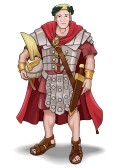 Assessment tools should be…
Easily understood  
By raters & students

Faculty agreement  
Requires training!
Scales, descriptors, behaviors, levels, standards
Use of national/organizational standards
Local consensus
Don’t ask faculty to assess what they can’t observe!
Above all…
Be transparent


Be consistent
Common Tools in Clerkships
NBME Surgery Subject Examination
Vs. self-written MCQ exams
Objective, standardized exams
OSCE
OSATS
Oral exams
Clinical evaluations
Scaled items
Global scores
Common Tools in Clerkships
Case reports/write-ups
Patient logs
Checklists
Good for behaviors that can be broken down, sequenced
Some thoughts on grading…
“Assessment is objective…

…Grading is a political act.”

				Steve Downing, PhD
				Psychometrician
Grading
Implies comparison 

To external (“gold”) standard: “criterion-referenced”

To others in a group: “norm-referenced” or “normative”
Grading
Implies value judgment

What is failing?  (“Cut point”)

How many might be expected to or should fail?

How many can be permitted to fail?  Some?  None?
Grading
Implies stratification

Levels above passing  
Honors, high pass, pass
A, B, C, D

Who sets levels?  How?
Percent students assigned each level?
Is A the very highest student(s) or students achieving mastery?
Grading
Normative

Good: large population, “bell-shaped”

Not so good: small, homogeneous

Students uncertain where they stand

Competition for limited resources (i.e., A’s)
Grading
Grading “on the curve”

Normative grading at it’s best or worst

Compensating for an inadequate assessment tool (test)???
Grading
Criterion-referenced

The bar is set

Theoretically, every student could get an A (or could fail)

No uncertainty

Collaboration encouraged
Grading
Problem: where the bar is set

Consensus

Normative standards (!)

Other factors

Example: grading the Surgery Shelf Exam
Grading the Surgery Shelf Exam
100 questions

Raw score compared to previous academic year same-quarter national cohort

Yields percentile

75th percentile is an A – why 75th?  Why percentile?
Common challenges
Faculty who don’t, or won’t agree

Getting clinical evaluations back

Resources to do OSCEs, oral exams or just about anything else

Logistical help

Knowing how to assess the 
assessments

Setting grades

“But I worked REALLY hard!”
Summary
Many stakeholders and multiple uses for student assessments
Good assessment: multiple data points, valid tools, agreement on outcome, knowledge of student 

Grading: comparison and value judgment

Transparency and consistency are key
Questions?
barbara.pettitt@emory.edu